Simulation of beam-beam induced emittance growth in the HL-LHC with crab cavities
Joint LARP CM20/HiLumi meeting

Stefan Paret and Ji Qiang
Outline
Feedback and noise models
Simulation of LHC in 2012
Simulation of 50 ns HL-LHC scenario (preliminary)
2
April 2013
Stefan Paret
Feedback Model (FB) I
Based on LHC’s damper * 
Includes
Hilbert notch filter (hk(φH))
Delay (d)
Kick:




* V.M. Zhabitsky, E9-2011-95, 2011; W. Höfle, priv. communication
3
April 2013
Stefan Paret
FB model II
2 Pick-ups (BPMs)1 Kicker


Transfer of centroid vialinear map
ΔX’+δX’
g1, g2
X2+δX2
kicker
BPM2
beam
BPM1
X1+δX1
4
April 2013
Stefan Paret
Crab cavity (CC) noise models
White noise on phase
 Offset due to phase perturbation *




Time correlated phase noise *
 Mono frequent perturbation *


* K. Ohmi et al., TUPAN048, PAC07
}
Not yet applied to HL-LHC
5
April 2013
Stefan Paret
RF noise level
ACS phase noise
RF noise in LHC’saccelerating cavitiescan be measured
Estimation of whitenoise level withequivalent powerin all betatron sidebands:2×10-4 rad rms ** P. Baudrenghien, LLRF for crab cavities, 2nd Joint HiLumi LHC-LARP Annual Meeting, Nov. 2012
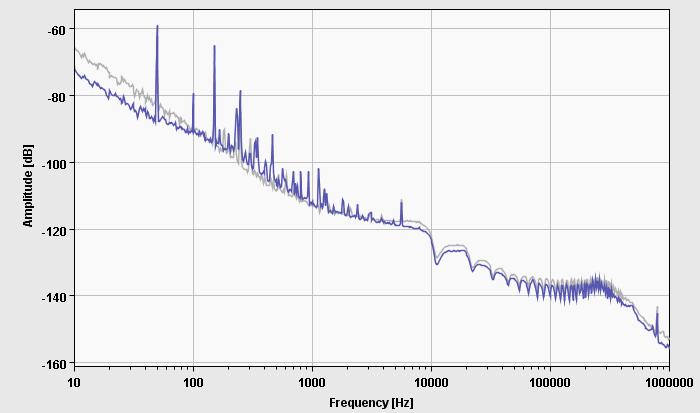 Courtesy P. Baudrenghien
6
April 2013
Stefan Paret
Numerical Setup
Strong-strong soft Gaussian collision model
1 bunch per beam
Linear transfer maps
No long range effects
8 million macro particles
2 cases:
 LHC parameters from 2012
 50 ns bunch spacing HL scenario
7
April 2013
Stefan Paret
Comparison of BeamBeam3D simulations with LHC performance
Goal:Verify reliability of code and determine noise level for FB model
Data from physics run in 2012 (fill 2710) as example
Measured by operators:
 Luminous region
 Intensity
Emittance calculated from luminous region:
Sampling rate larger than simulation time Interpolation
8
April 2013
Stefan Paret
Emittance growth observed in LHC *
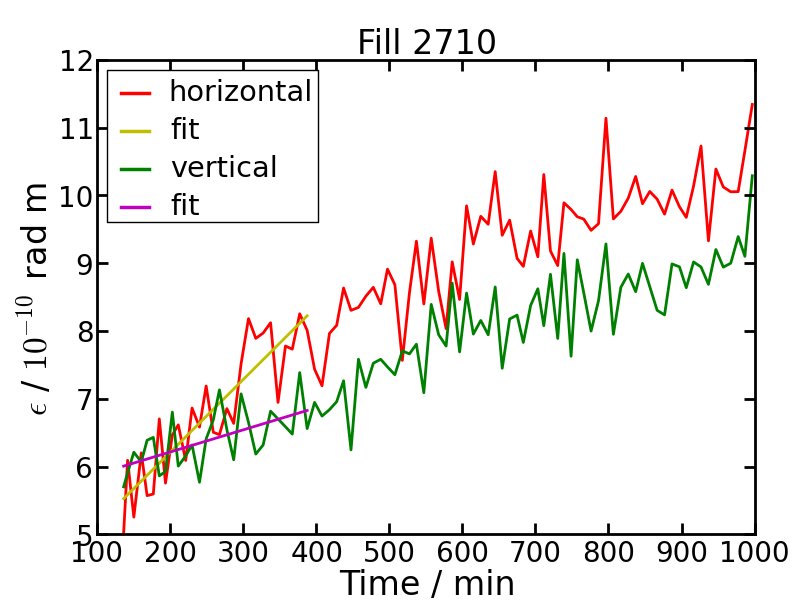 Initial linear growth rate:
12.8 %/h hor.
  3.4 %/h ver.
Exclusion of IBS
Horizontally IBS accounts for ≈ 5 %/h **
 Max. 8 %/h due to beam-beam effects
* LHC operations data: courtesy G. Trad, CERN
** M. Schaumann, J. Jowett, CERN-ATS-Note-2012-044 PERF
9
April 2013
Stefan Paret
Beam parameters
§ G. Trad, private communication
** O. Brüning et al., MOPPC005, IPAC2012
*** assuming leveling via beta function
10
April 2013
Stefan Paret
Simulation of LHC in 2012
11
April 2013
Stefan Paret
Comparison of measured and simulated emittance growth
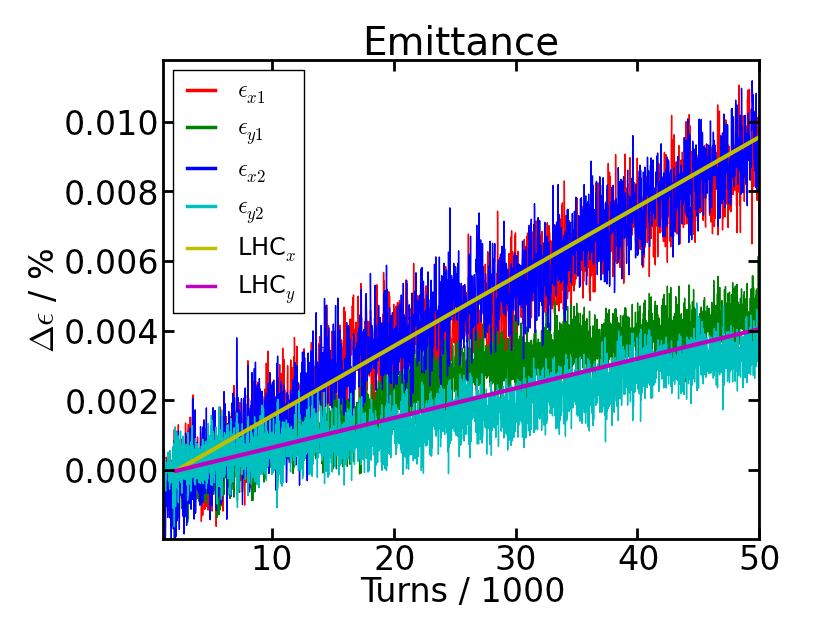 rms offset fluctuation
at β* = 0.6 m
δX = 0.11 μm
δY = 0.09 μm
Validation of emittance simulations provides base for simulations with HiLumi beam parameters and crab cavities
12
April 2013
Stefan Paret
2012 beams – Emittance with FB noise and CCs
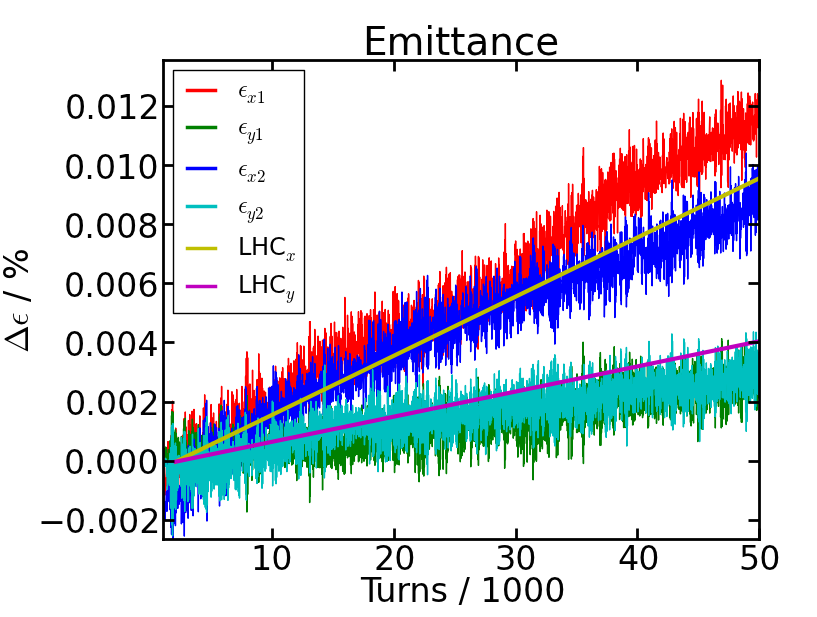 No CC noise
Emittance growth is quite the same
13
April 2013
Stefan Paret
2012 beams – Emittance with white CC noise
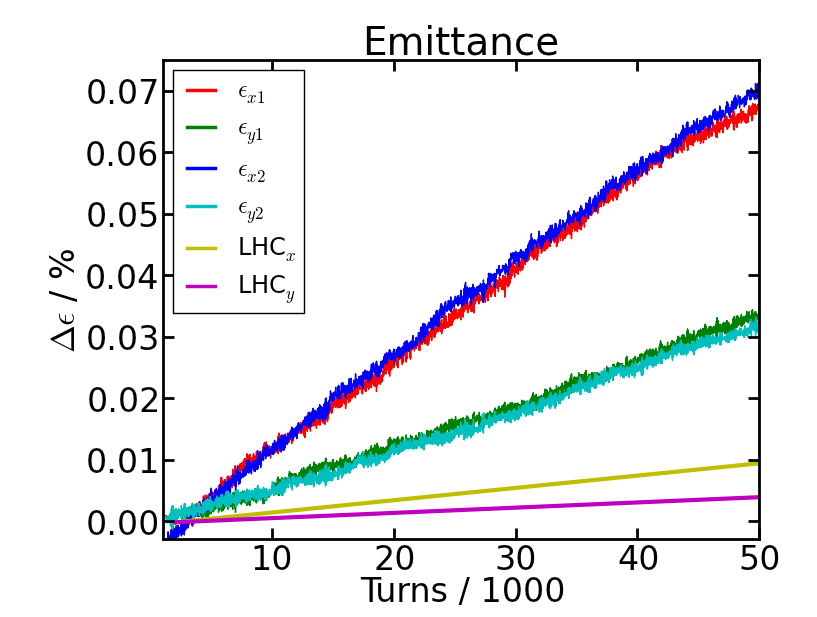 CC noise:
0.2 mrad
(7 nm rms) 

No FB noise
White CC noise leads to 60 %/h (hor) and 27 %/h (ver) emittance growth
14
April 2013
Stefan Paret
Simulation of HL-LHC
(generally 50 ns scenario)
15
April 2013
Stefan Paret
HL – Emittance without external noise
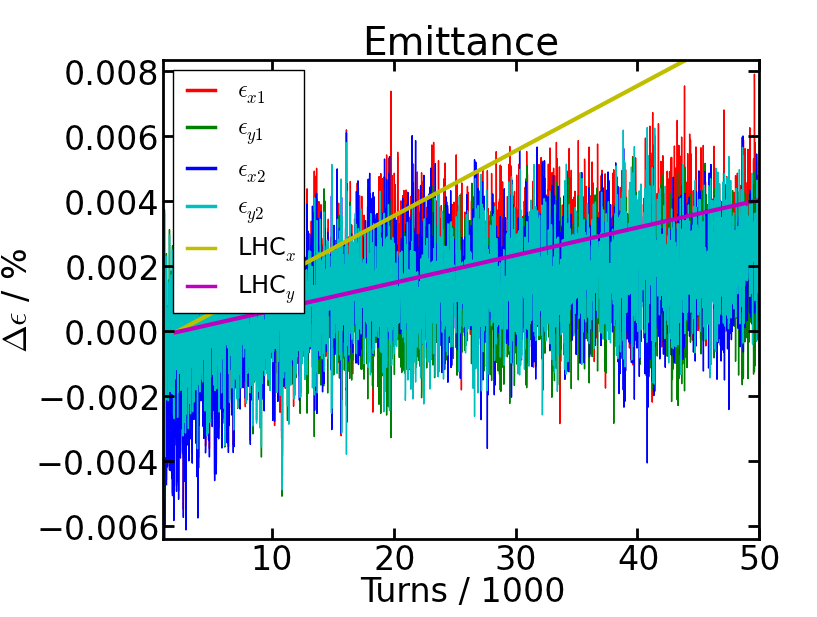 Emittance growth due to residual noise: 2 %/h
16
April 2013
Stefan Paret
HL – Emittance with FB noise
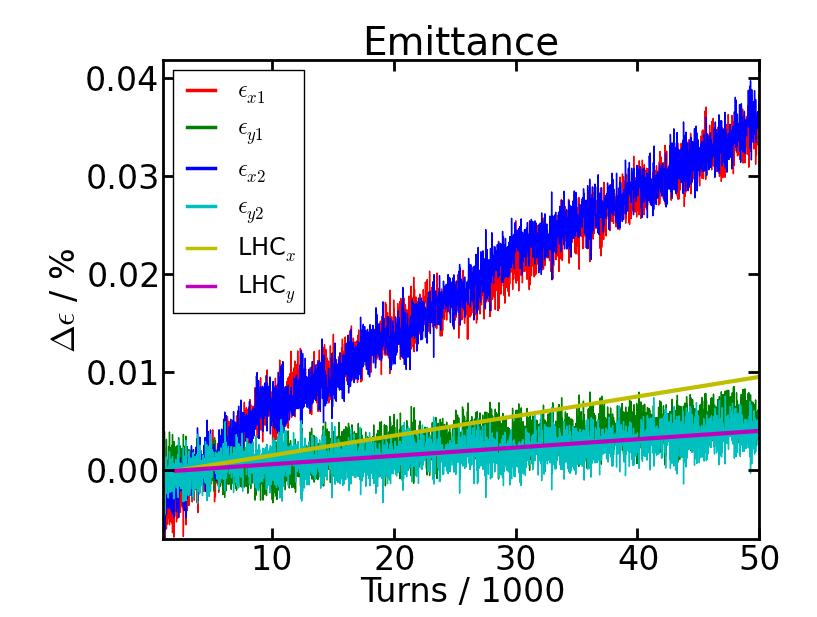 Resulting emittance growth 30 %/h (hor) and 4.0 %/h (ver)
17
April 2013
Stefan Paret
θ = 0 versus CC
θ = 0
θ = 0.59 mrad, with CC
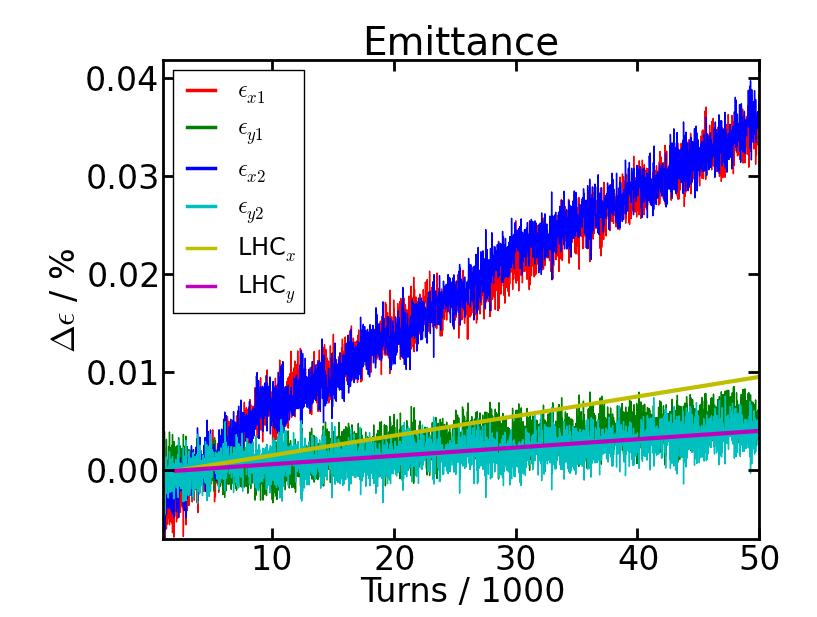 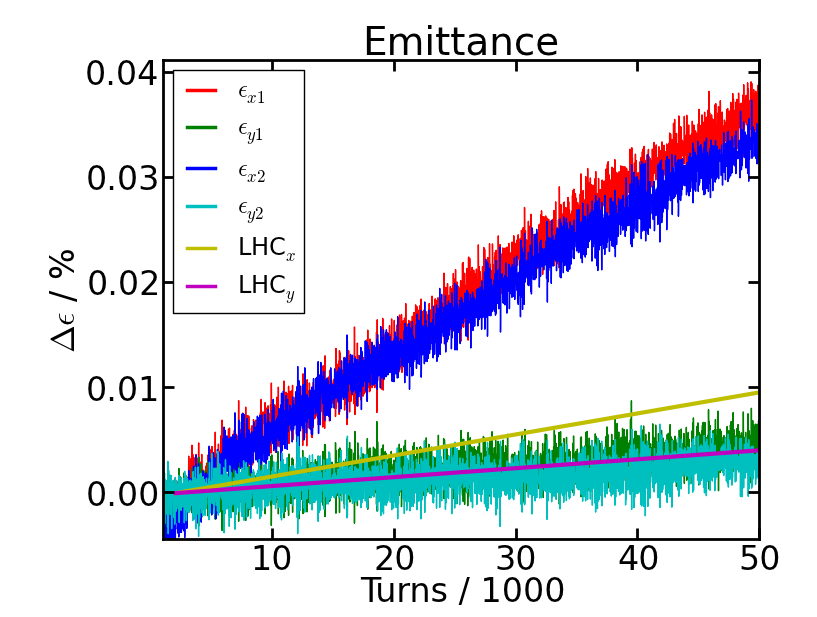 Quite the same emittance growth
18
April 2013
Stefan Paret
Consistency test with exchanged planes
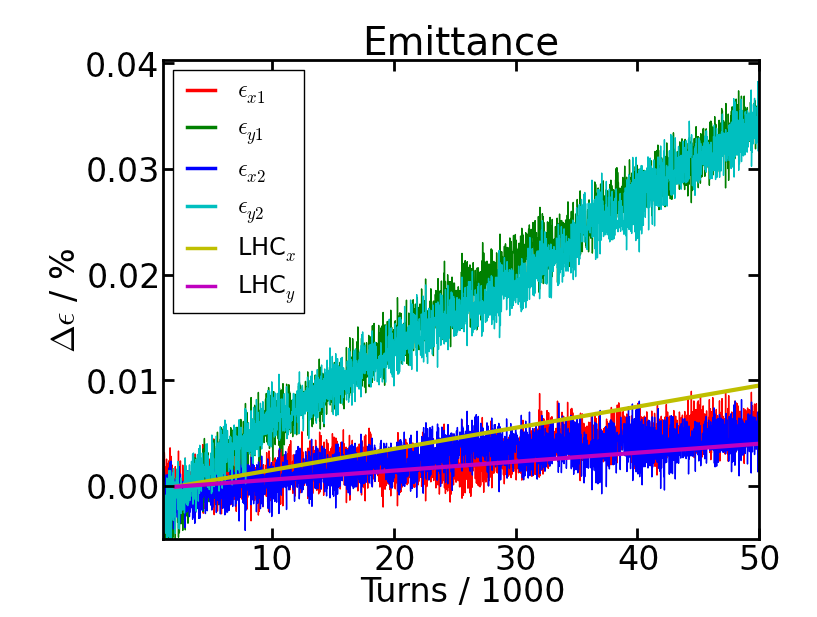 Growth rates change to 4.8 %/h (hor) and 30 %/h (ver)
x-y discrepancy due to working point and FB
19
April 2013
Stefan Paret
25 ns HL* – emittance with FB noise
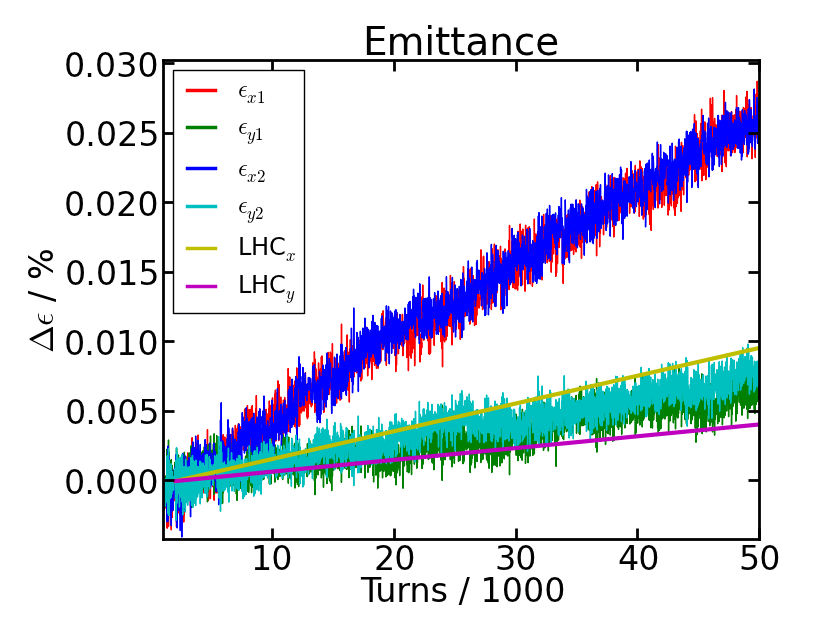 Np = 2.2×1011
εn  = 2.5 μm
β* = 0.49 m
White CC noise causes 22 %/h (hor) and 6 %/h (ver) emittance growth
Less sensitive than 50 ns scenario
* O. Brüning et al., MOPPC005, IPAC2012
20
April 2013
Stefan Paret
HL – emittance with white CC noise
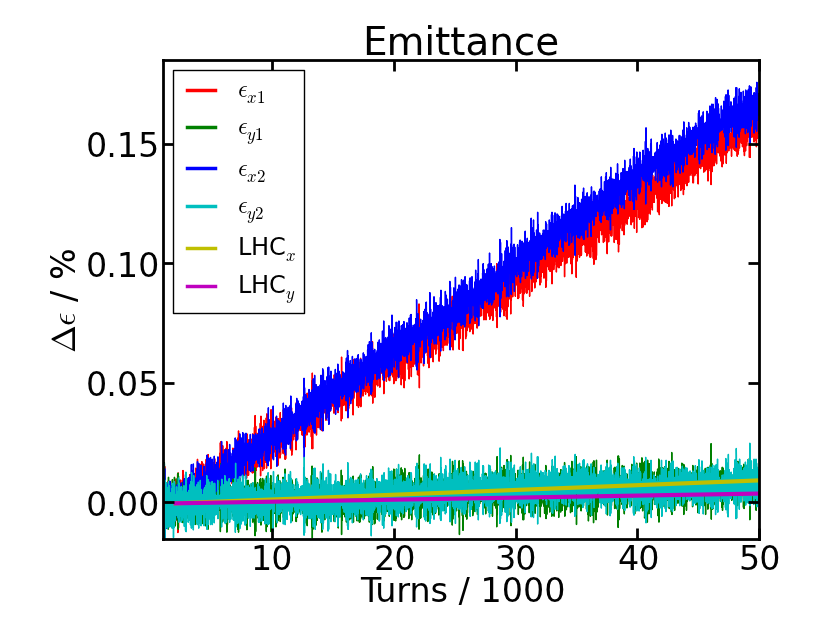 δφ = 0.2 mrad rms

No FB noise
White CC noise causes 140 %/h (hor) and 7 %/h (ver) emittance growth
21
April 2013
Stefan Paret
HL – Tune diagram of colliding beams
9th order
10th order
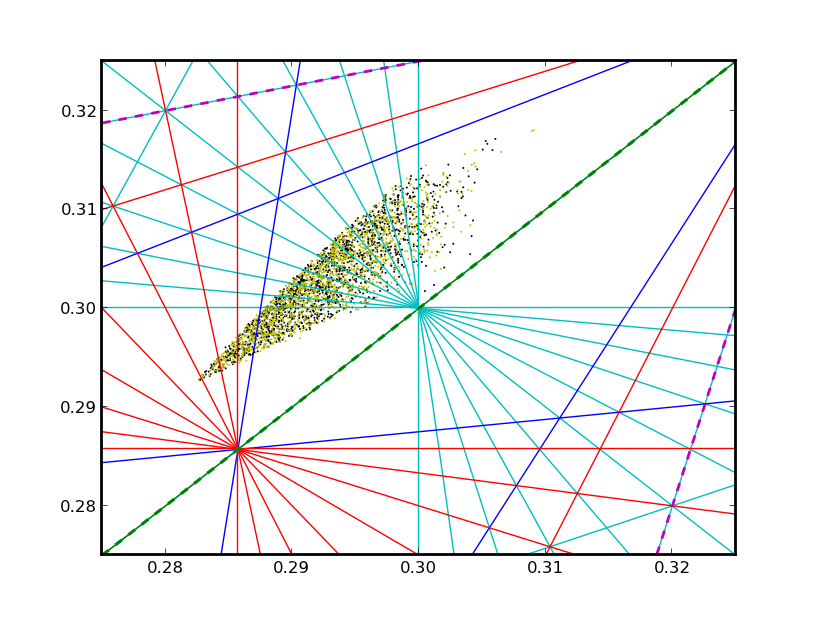 7th order
22
April 2013
Stefan Paret
Change of working point
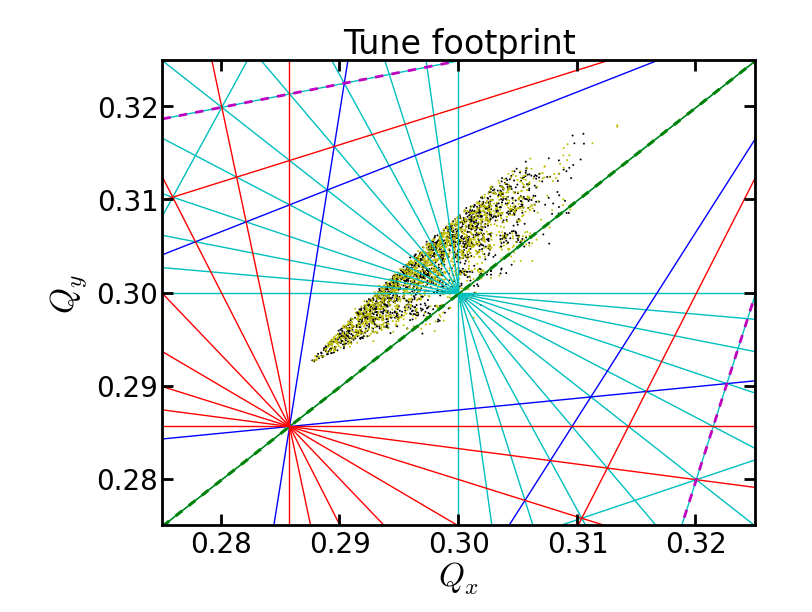 Qx = 0.315 avoids resonances
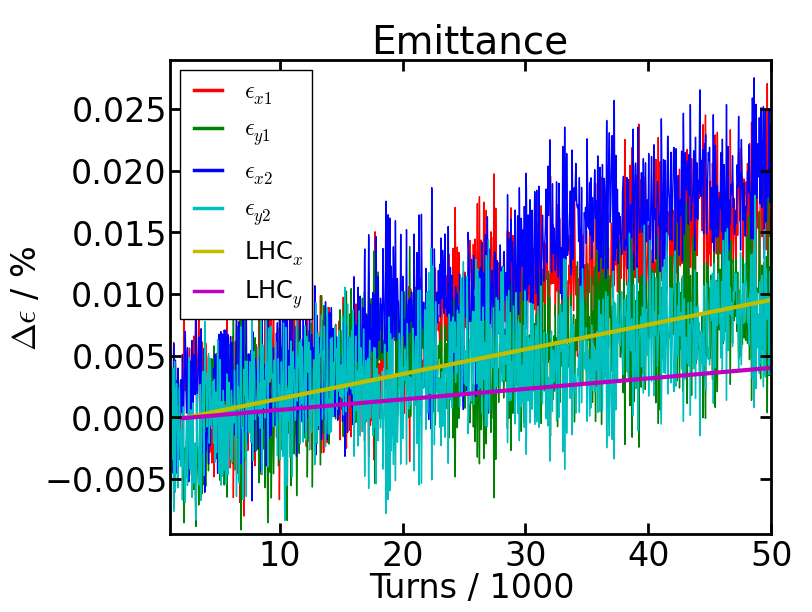 Emittance growth:
17 %/h (hor) and 8 %/h (ver)

Instead of 30 %/h (hor) and 4 %/h (ver)
23
April 2013
Stefan Paret
Change of working point II
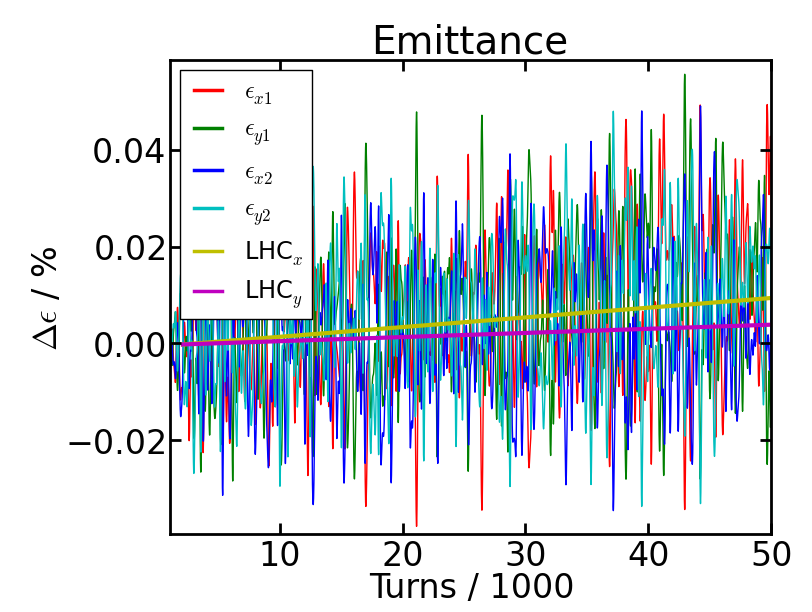 Qx = 0.32
Strong fluctuation due to coupling
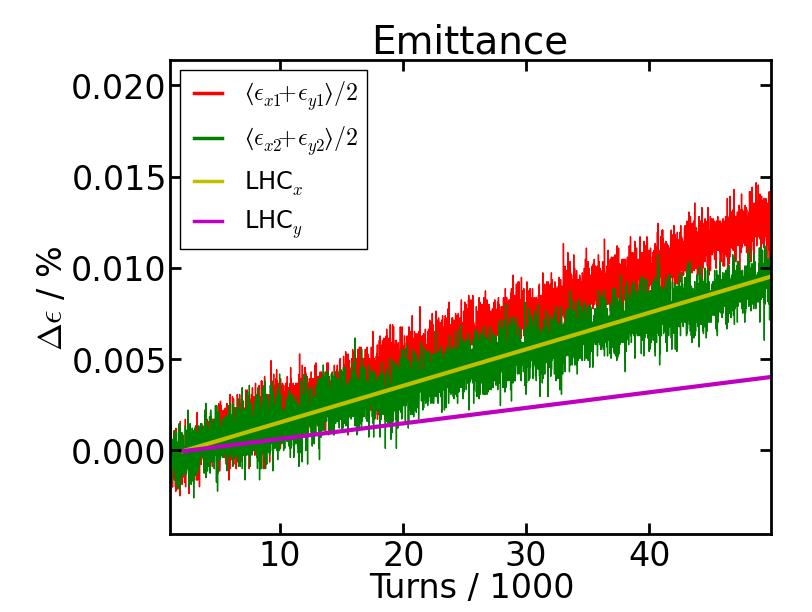 Even less emittance growth:8 %/h (hor) and 11 %/h (ver)

Instead of 30 %/h (hor) and 4 %/h (ver)
24
April 2013
Stefan Paret
Correlation
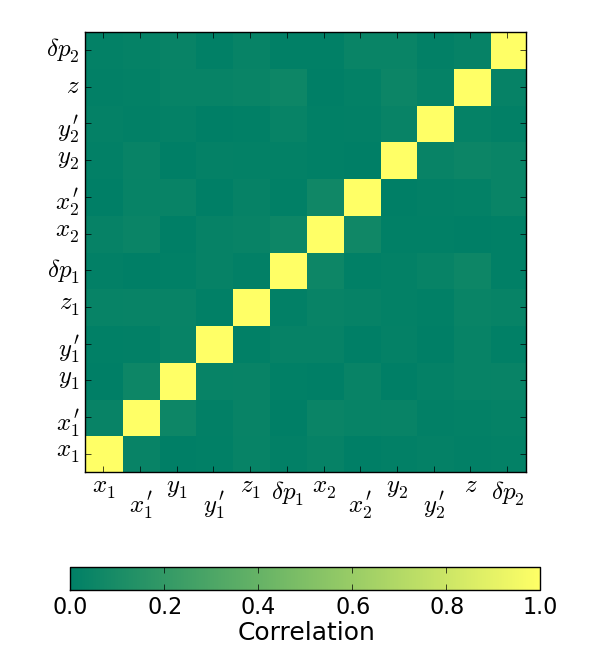 Phase space correlation after 50,000 turns
Deviation between 4D emittance and εx εy is about 0.1 %
25
April 2013
Stefan Paret
Correlation
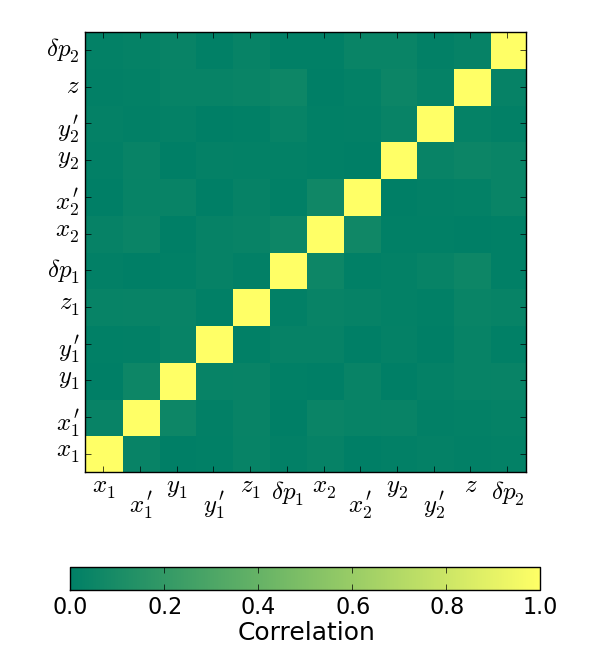 Phase space correlation after 50,000 turns
Deviation between 4D emittance and εx εy is about 0.1 %
26
April 2013
Stefan Paret
Conclusions
Measured emittance growth was reproduced by simulations with BeamBeam3D
Simulations with HL parameters started
Working point needs to be adjusted to tune shift
27
April 2013
Stefan Paret
Outlook
Find optimal tune
Employ other
Noise models
Leveling procedures
Beam parameters
  to predict emittance growth in HL-LHC
28
April 2013
Stefan Paret
Thank you for your attention


Thanks to G. Trad, W. Höfle and M. Schaumann for useful information
29
April 2013
Stefan Paret